Bombardier OEM
Bombardier Advisory Board Meetings

Spring and Fall 
(Mar/Apr – Sep/Oct)






Challenger 300 & 600
Global 5000/6000 & 7500
Gulfstream Customer Advisory Board 

Spring and Fall (Feb–Aug)
G280
G450/G550
G500/G600
G650/G650ER
Advisory Board Topics Update
HTF Thrust Reverser – Mapaero Coating
Special Topic - Upcoming Agenda Item
Process improvements and reduced variation. No new reported Mapaero anomalies from new production units 2024 YTD
Eliminate complete strip and recoating with a focus on making repair options available in-shop or on-wing
RS-478 Rev H localized topcoat only spray/brush method primer intact – published 
RS-705 (in development) – localized primer and topcoat repair for bare metal; target release EOY 2024

HTF Electronic Control Unit (ECU) shortages
NEW issue raised at September CAB
SB released for conversion for the AS907-1-1A ECU. Currently working capacity issues in Tucson, including an additional test stand

HTF IGV Arms
GCC Top 25 issue (RAIL item M1049 – Agenda Item)
Redesigned hardware under test/evaluation

Thermal Anti-Ice Valve / Pressure Switch 
GCC Que item (Agenda Item M1090 
Proposed switch redesign under review
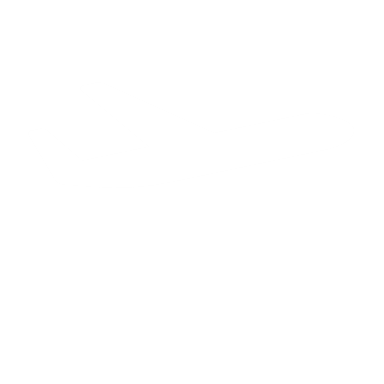 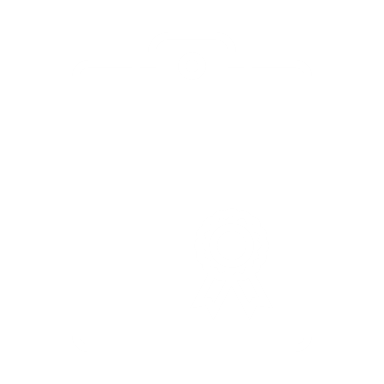 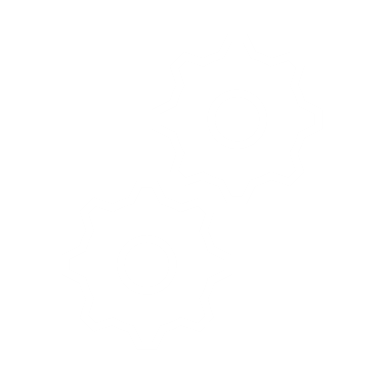 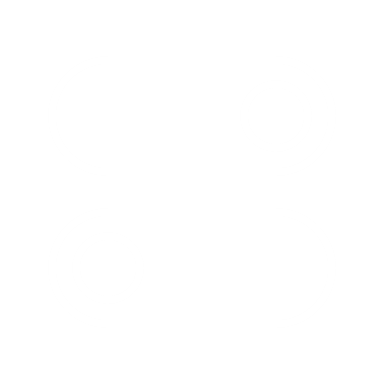